TALLER DE SISTEMAS ESTADISTICOS 
AUTOMOVILES

Diciembre 2018
Prima Devengada
Si el Estatus es cancelado desde origen y la Moneda es nacional entonces la Prima Devengada es igual a cero.
Prima Devengada
La suma de la Prima Devengada reportada en diferentes ejercicios deberá ser igual a la Prima Emitida
Prima Emitida = 40,000
2017
2018
Fin
Vigencia

30/03/2018
30,137
9,863
Inicio vigencia

01/04/2017
Prima Devengada
Prima Devengada
Prima Devengada 2017  = 30,137
Prima Devengada 2018 = 9,863
Prima Devengada 2017 + Prima Devengada 2018  = Prima Emitida
Número de Siniestros
Si el la Fecha de Reporte del Siniestro es menor al Año de Reporte, se validará que el Número de Siniestro se haya reportado en el Sistema Estadístico en el año en que se reclamo el siniestro.

Nota: Debe existir consistencia en el número de siniestro entre ejercicios.
Se validará que si el Número de Siniestro se encuentra en otros años, el Número de Póliza debe coincidir para dicho siniestro
Monto de Siniestros
Si el Monto Pagado es menor a cero entonces la Fecha de Reclamación del Siniestro es anterior al Año de Reporte o la Moneda es diferente de nacional
Monto Extremos
Se validará que la Prima Emitida no se mayor a un límite establecido.

Se validará que el monto del Siniestro no sea superior a un límite establecido.

Nota: No se validarán las pólizas de Plan Piso y Otros que se reportan en el Sistema estadístico de Automóviles Flotilla
Pólizas Anticipadas
Dice:

Archivo Plano “Datos Generales”.- En este archivo se deberán reportar los datos especificados en cada una de las pólizas que hayan estado en vigor del 1 de enero al 31 de diciembre del año de reporte, independientemente de que la póliza no se encuentre en vigor a la fecha de cierre del ejercicio.


Debe decir:

Archivo Plano “Datos Generales”.- En este archivo se deberán reportar los datos especificados en cada una de las pólizas que hayan estado en vigor del 1 de enero al 31 de diciembre del año de reporte y/o haya tenido una emisión anticipada en el ejercicio, independientemente de que la póliza no se encuentre en vigor a la fecha de cierre del ejercicio.
Estatus
Se agregó en el catálogo de Estatus la opción de Póliza Anticipada.
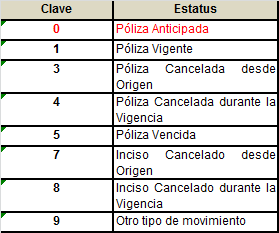 Estatus
Si el Inicio de Vigencia es mayor a la Fecha de Corte y la Póliza no está cancelada entonces el Estatus es igual a póliza anticipada

Si el Estatus es póliza anticipada entonces el Inicio de Vigencia es mayor a la Fecha de Corte